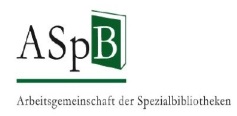 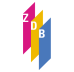 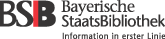 Vertretungen der Öffentlichen Bibliotheken
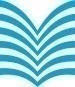 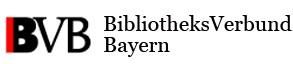 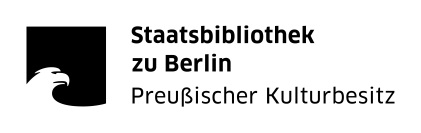 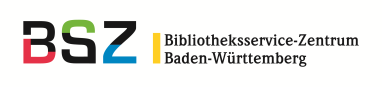 Schulungsunterlagen derAG RDA
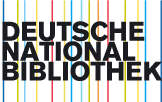 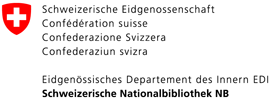 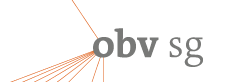 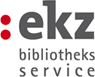 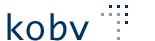 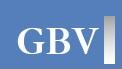 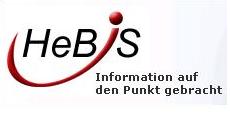 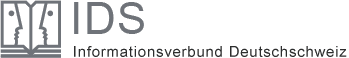 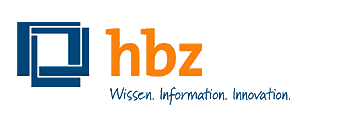 Einführung
B3Kat: 02.11.2015
Einführung
Einführung - Agenda
Warum RDA? 

Ablauf der 3-tägigen Schulungen

Nach der Schulung – was dann?
Warum RDA?

Was erwarten Sie sich vom Umstieg?

Was sind Ihre Hoffnungen/ Befürchtungen?
[Speaker Notes: Evtl. immer abwechselnd um positive und negative Meinungen zu RDA bitten.]
Warum RDA?
Internationales Regelwerk 
Datenaustausch (Katalogisierungsformate) 
Teilnahme an Regelwerksentwicklung
Entspricht internationalen Standards (FRBR - FRAD)
Für alle Ressourcen geeignet
Keine eigenen Regelwerke für Sondermaterialien nötig
Nicht nur für Bibliotheken

Für Computerkataloge gemacht
[Speaker Notes: International: Natürlich beruht RDA auf den AACR2. Aber sowieso schon in vielen Ländern angewendet. Verlassen der RAK-Insel.Teilnahme: Für RDA verantwortliches Komitee internationalisiert sich. Grund: internationaler Erfolg. 
Alle Ressourcen: RAK-WB für Bücher. RAK-NBM für Nichtbuchmaterialien. RAK-Musik, aber keine Regeln für Handschriften, Archivalien usw.AG Handschriften, AG Archivalien. Alle Materialien nach gleichem Regelwerk. Wichtig für einheitliche Darstellung.
Computerkataloge: Beispiel Beziehungen (Relationen) in RAK Nebeneintragung mit bzw. unter Sachtitel. Für Kartenkataloge gedacht.
Frage: Was wäre, wenn wir bis heute noch Kartenkataloge verwenden würden?]
Ablauf der Schulungen
Tag 1
[Speaker Notes: Module: Entsprechen den Modulen in den deutschlandweiten Schulungsunterlagen. 
Einzelne Punkte kurz erläutern. Erster Tag: Grundlagen und erste Titelaufnahmen]
Ablauf der Schulungen
Tag 1
[Speaker Notes: Einzelne Punkte kurz erläutern. Erster Tag: Grundlagen und erste Titelaufnahmen]
Ablauf der Schulungen
Tag 2
[Speaker Notes: Zweiter Tag: Einfache Titelaufnahmen können erstellt werden incl. einfacher mehrbändiger Werke]
Ablauf der Schulungen
Tag 2
[Speaker Notes: Zweiter Tag: Einfache Titelaufnahmen können erstellt werden incl. einfacher mehrbändiger Werke]
Ablauf der Schulungen
Tag 3
[Speaker Notes: Dritter Tag: schwieriges. Werktitel, umfassende bzw. analytische Aufnahme für Teile von Zusammenstellungen]
Ablauf der Schulungen
Tag 3
[Speaker Notes: Dritter Tag: schwieriges. Werktitel, umfassende bzw. analytische Aufnahme für Teile von Zusammenstellungen]
Und dann????
Erste Titelaufnahme

Am besten in der Testlibrary.RDA01 
Passwort für RDA01
Beispielaufnahmen vorhandenAber wichtig! Kennungen in 078q beachten (RDAMuster…)
[Speaker Notes: Sie sitzen in der Arbeit und müssen Ihre erste Aufnahme erstellen.
Live in Aleph zeigen. 
Aufnahme in RDA01. Wenn Library nicht vorhanden, bitte IT-Ansprechpartner fragen]
Wie erkenne ich RDA-Aufnahmen?
In der Kurzanzeige„R“ in der letzten Spalte
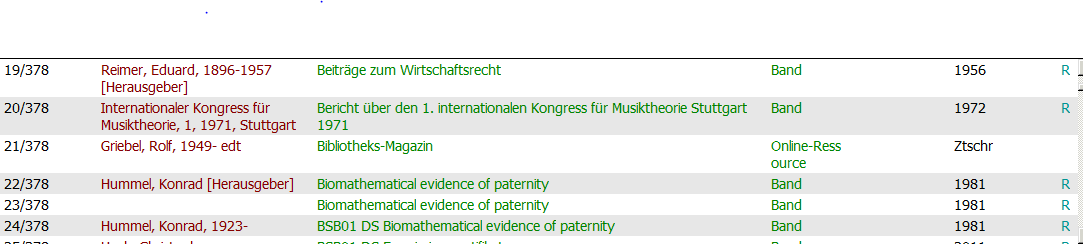 Wie erkenne ich RDA-Aufnahmen?
In der KataloganzeigeFeld 030: „r“ an Pos. 4
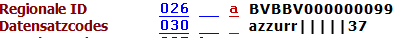 [Speaker Notes: 030 am Anfang: azzurr = RDA-Aufnahme]
Wie erkenne ich RDA-Aufnahmen?
Feld 076 $aRDA-Aufnahme







Wird beim Abspeichern der Aufnahme erzeugt.
Wird auch in Batch-Einspeicherungen vorhanden sein
In aus anderen Datenbanken übernommenen Fremddaten im Moment noch nicht vorhanden
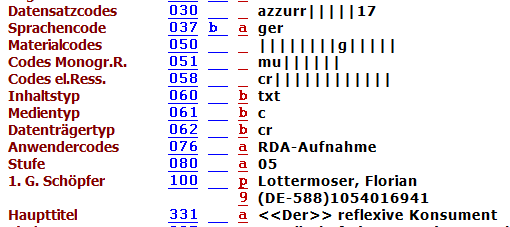 [Speaker Notes: Die meisten Titel in der RDA01 haben es noch nicht.]
Schulungsunterlagen
Schulungsunterlagen
Kürzungen notwendig
Teilweise verändert
Einige Module wurden weggelassen (z.B. Modul 5A.04: Integrierende Ressourcen)

Selbststudium nötig
Schulungsunterlagen
Schulungsunterlagen in KKB-onlinehttp://www.bib-bvb.de/web/kkb-online/rda-schulungen
Powerpointfolien der Schulungen
Ausführlichere Schulungsunterlagen (Aleph-Versionen)
Worddokumente
Powerpoint
Beispiele zu „Basiswissen RDA“ (in Vorbereitung)
Weitere Informationen (in Vorbereitung)
[Speaker Notes: Per Link die Seite aufrufen und kurz erläutern]
Schulungsunterlagen
Unterlagen in RDA-Info-Wikihttps://wiki.dnb.de/display/RDAINFO/Regelwerk
(Worddokumente)
(Powerpoint)
Beispiele
Alle Dokumente formatneutral, Aleph und Pica 
Arbeitshilfen (Listen für Beziehungskennzeichnungen, Formbegriffe etc.)
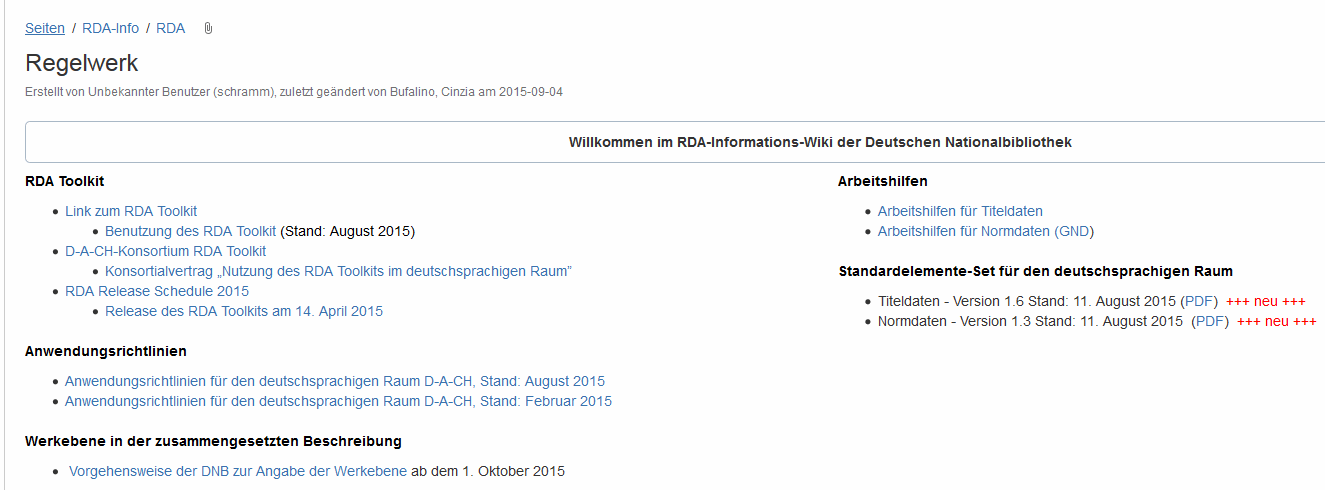 [Speaker Notes: Zugang zur Worddokumenten und Powerpoint von KKB-online aus leichter, da direkter Link auf Aleph-Unterlagen
In Modul 1 sind in der Regel nur formatunabhängige Unterlagen]
Schulungsunterlagen
Basiswissen RDA / Wiesenmüller, Horny
sehr gute Einführung in die RDA
formatneutral
manchmal eigene Interpretation der Regeln
Begleitwebsite mit Aktualisierungen und Bloghttp://www.basiswissen-rda.de/
Beispiele kommen nach KKB-online, sind schon in der RDA01-Library (331 beginnt mit „UBR01 KEE BW“)
[Speaker Notes: Basiswissen: Dort werden (natürlich) die Regeln interpretiert. Man neigt eher zu ausführlichen Lösungen, viel wird angegeben (z.B. bei Verantwortlichkeitsangabe). Das muss nicht unbedingt nachvollzogen werden.
Basiswissen Beispiele: Alle Beispiele sind schon von Frau Kempf katalogisiert (teilweise auch von anderen). Sehr gut geeignet um formatneutrale Beispiele in Aleph zu sehen. Teilweise Angaben gekürzt. Aufnahmen sind sehr gut, Frau Kempf übernimmt aber keine „Haftung“]
Schulungsunterlagen
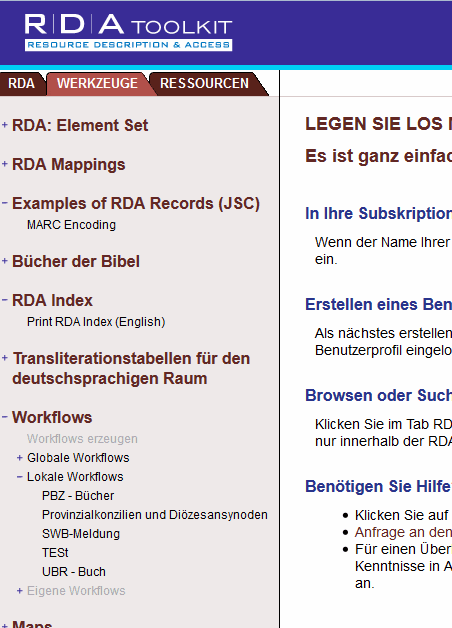 RDA-Toolkit
Eigene Schulungseinheit
Workflow der UB Regensburg
Feldhilfe in Aleph
Die Feldhilfe bietet viele Informationen zum Belegen der Felder incl. Beispielen
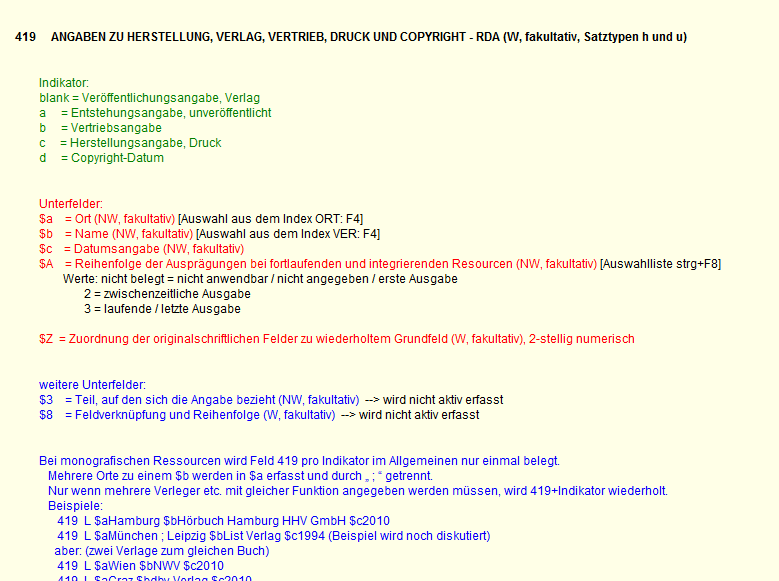 Klärung von Fragen
Multiplikatoren/Ansprechpartner
Fragen sollten zunächst mit ihnen geklärt werden
Multiplikatoren können ggf. rückfragen
[Speaker Notes: Rückfragen bei „rda-Mailadresse“ sollen in der Regel nur durch Multiplikatoren geschehen.]
Erste Titelaufnahmen
Nobody is perfect

Aber es ist auch nicht alles egal
[Speaker Notes: Generell zur Katalogisierung: RDA soll angewendet werden, nicht alles ist „Catalogers judgement“! Aber: es können auch, vor allem in selten vorkommenden Fällen, eigene Entscheidungen getroffen werden. Häufig vorkommendes aber einheitlich! Es sollen keine „Katalogisierungsschulen“ entstehen. 
Bestimmte Elemente Pflicht. Darüber hinausgehendes bleibt den Bibliotheken/Katalogisierenden überlassen.]